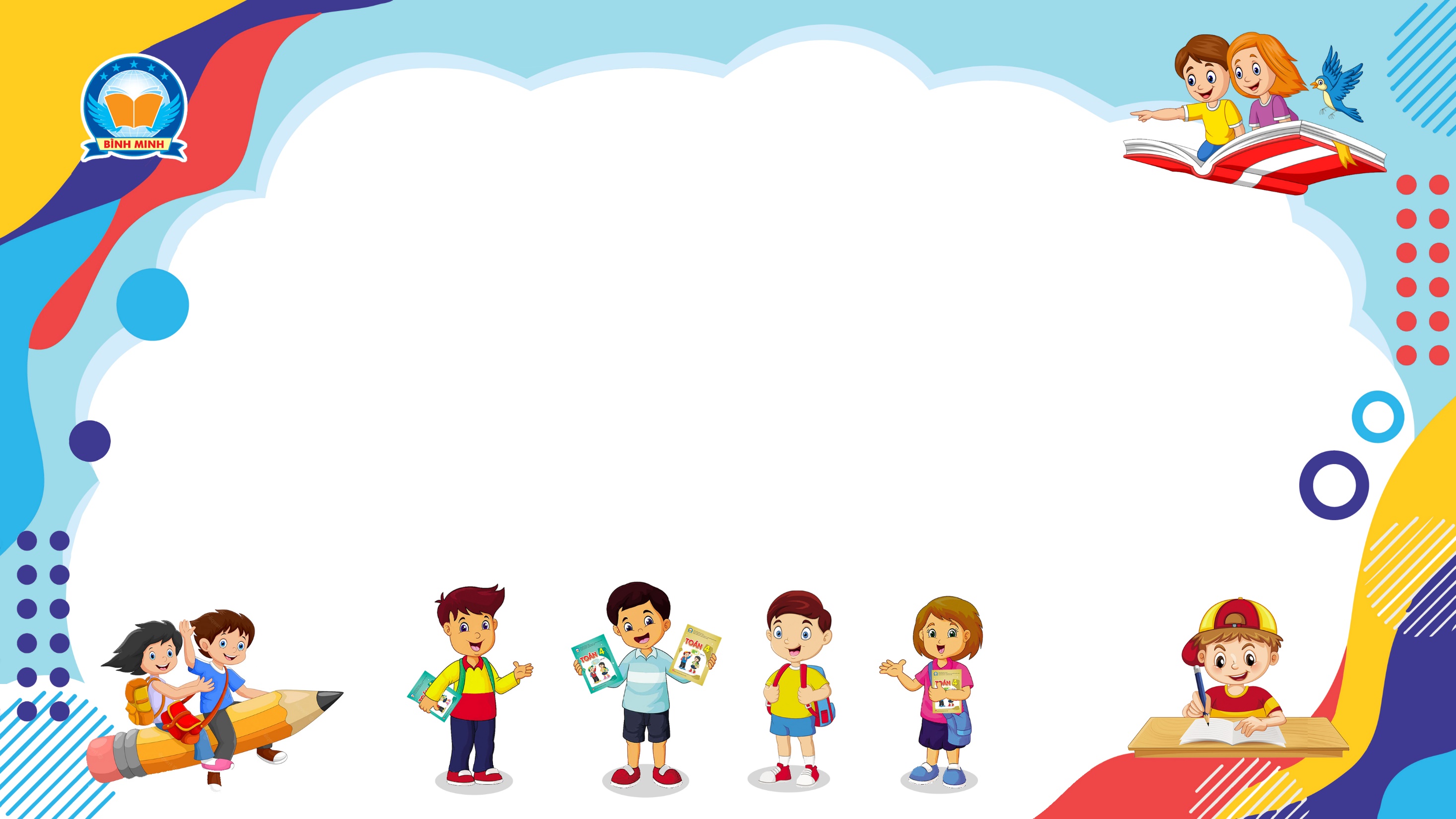 Bài 154
ÔN TẬP VỀ SỐ TỰ NHIÊN 
(TIẾP THEO)
(Sách giáo khoa Toán 4 - Tập hai - Trang 81)
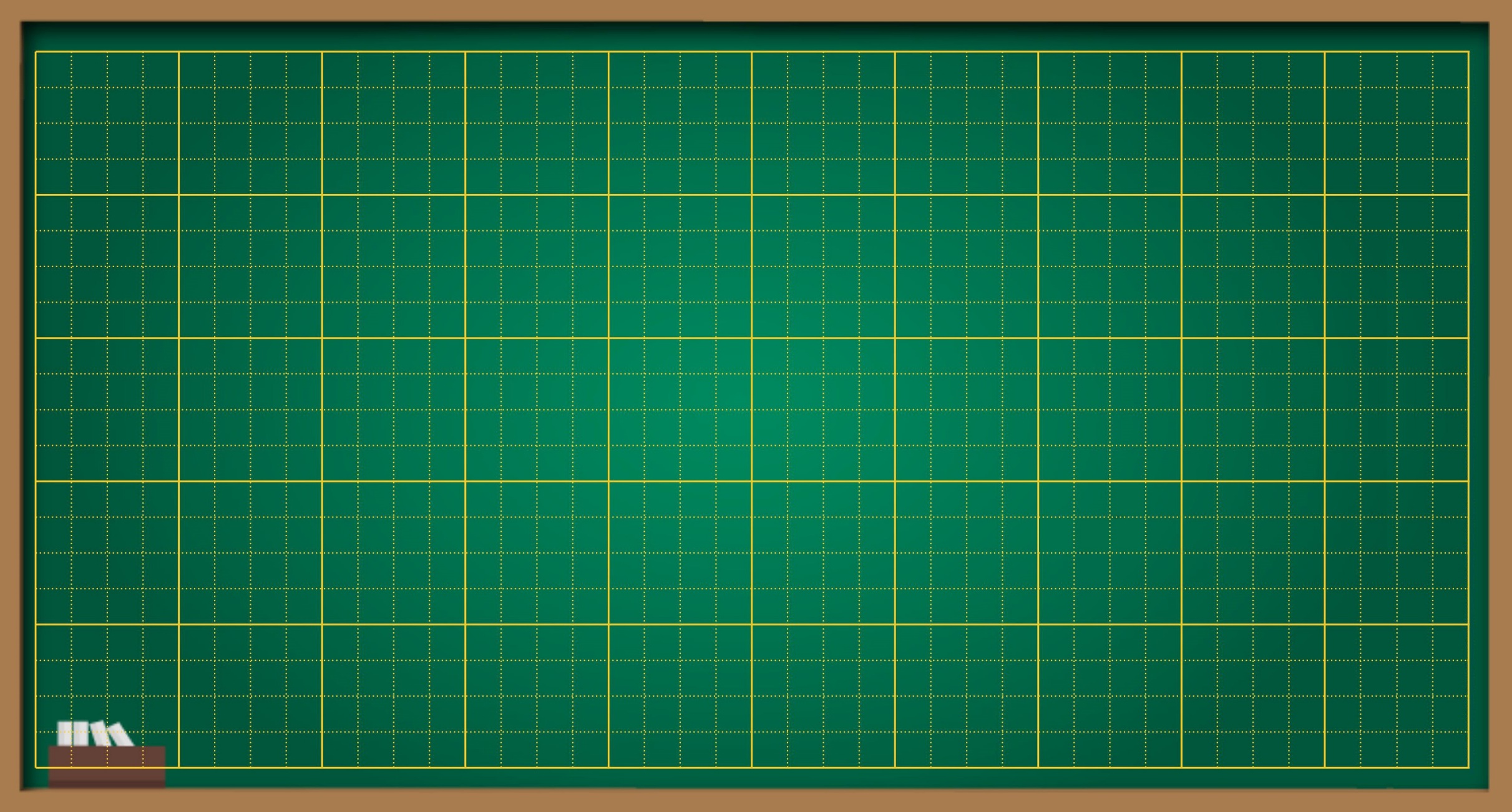 Thứ … ngày … tháng … năm ….
Bài 154
Ôn tập về số tự nhiên
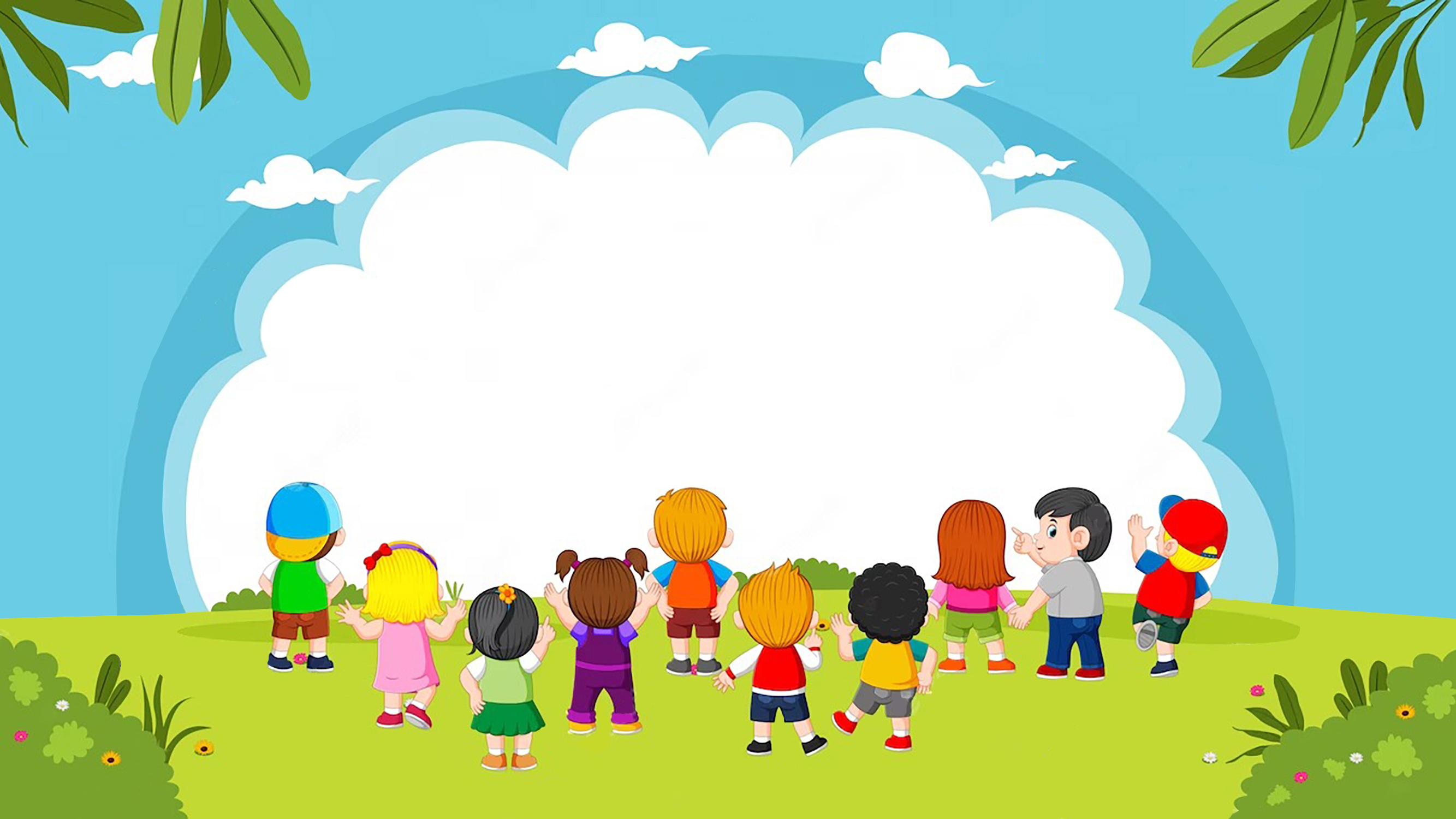 KHỞI ĐỘNG
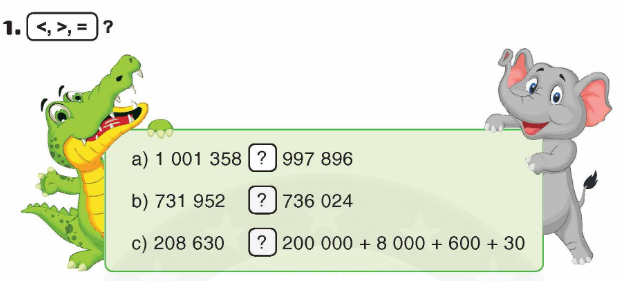 >
<
=
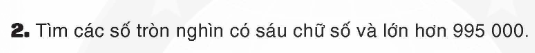 Các số tròn nghìn có sáu chữ số và lớn hơn 995 000 là: 996 000 , 997 000, 998 000, 999 000
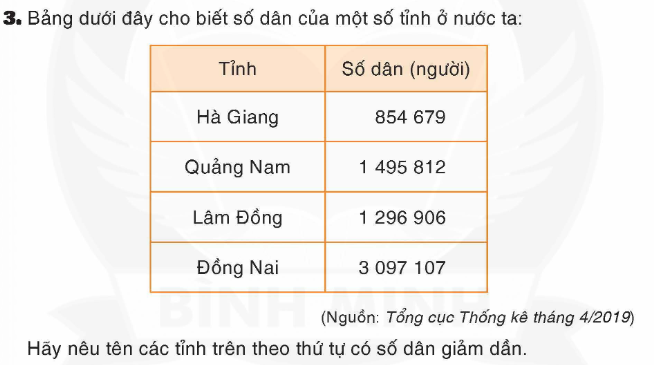 Các tỉnh trên theo thứ tự có số dân giảm dần là: Đồng Nai, Quảng Nam, Lâm Đồng, Hà Giang 
(Vì 3 097 107 > 1 495 812> 1 296 906 > 854 679)
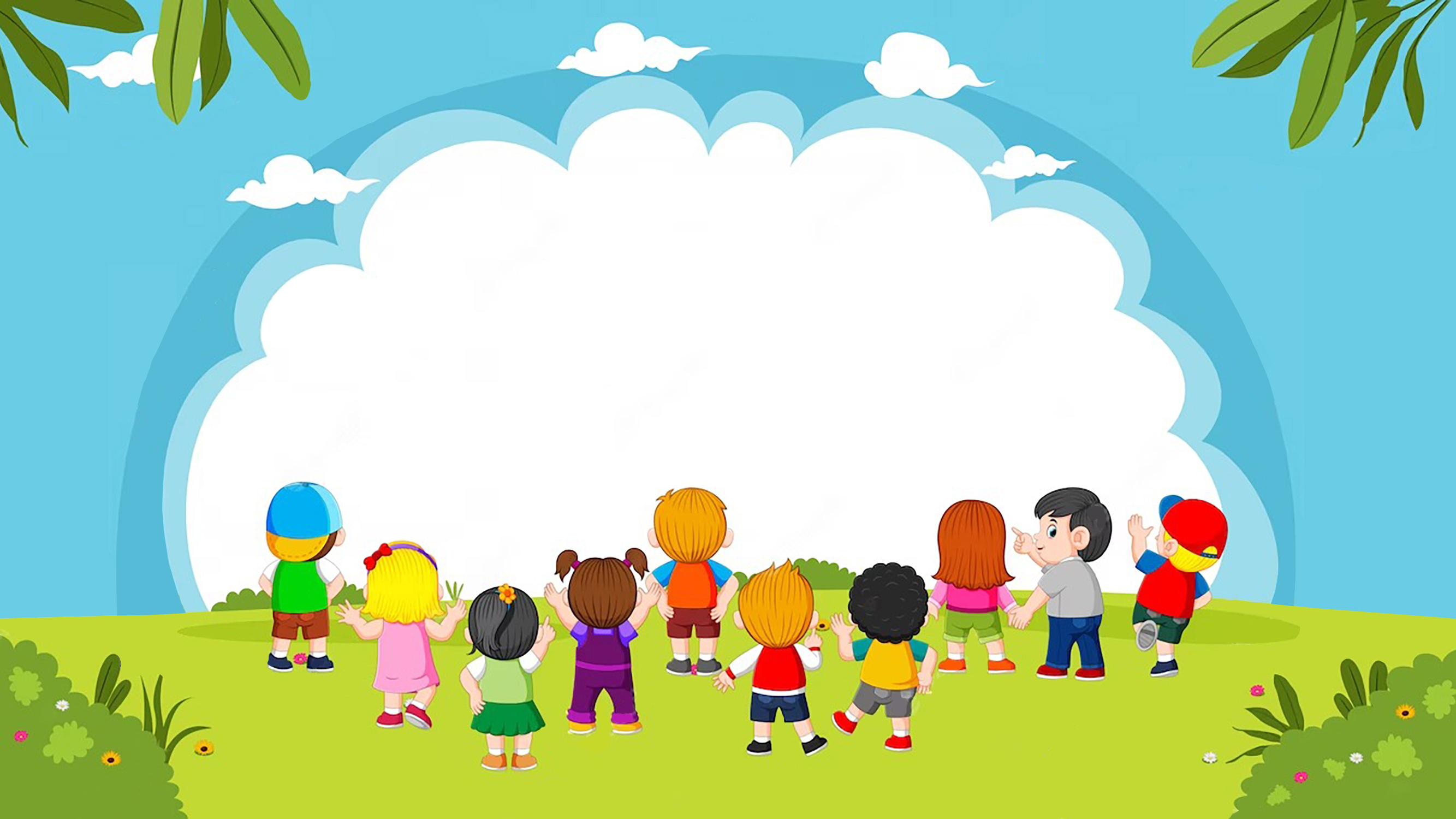 Vận dụng
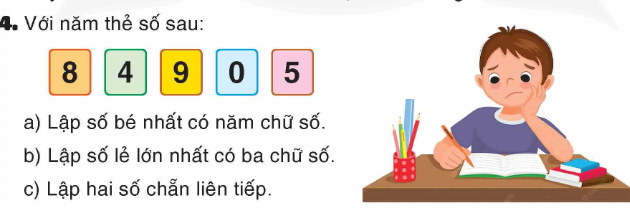 4.
Số bé nhất có năm chữ số là: 40589
Số lẻ lớn nhất có 3 chữ số là: 985
Hai số chẵn liên tiếp là: 48, 50.
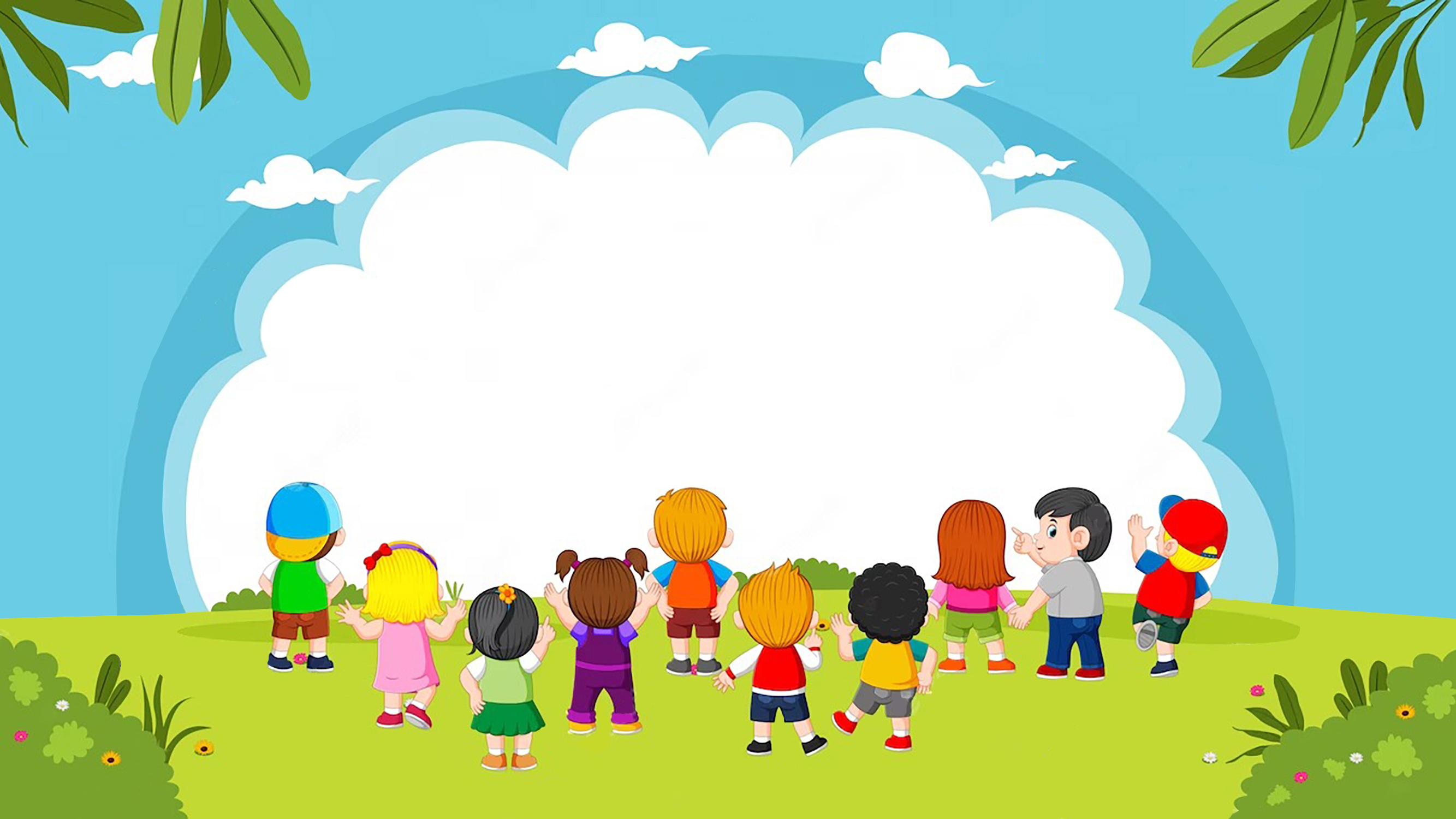 Tạm biệt